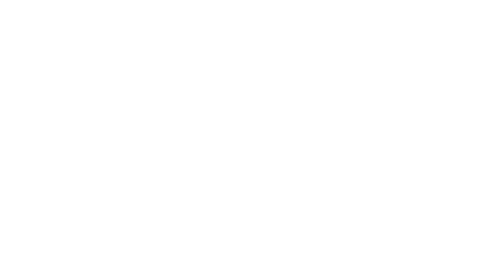 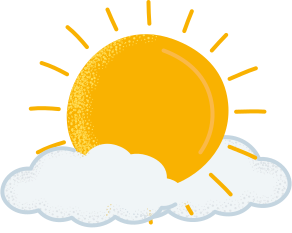 CHÀO MỪNG CÁC EM ĐẾN VỚI BÀI HỌC NGÀY HÔM NAY!
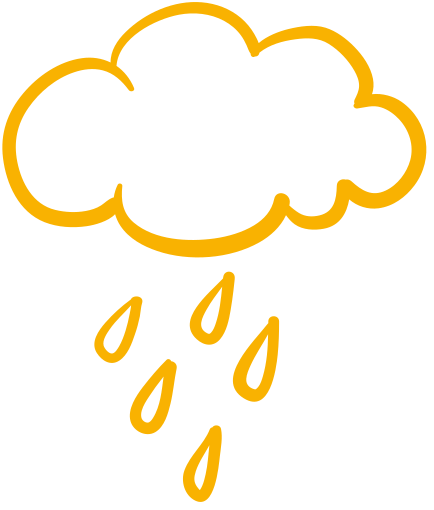 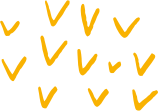 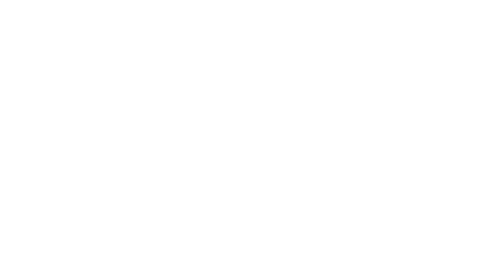 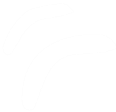 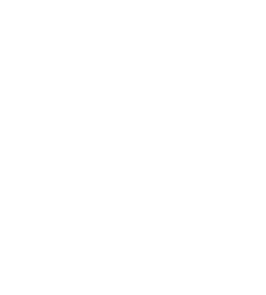 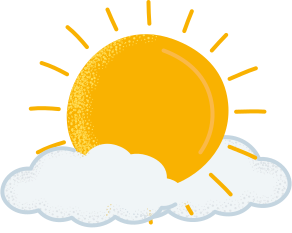 BÀI 24
Bài viết 2
VIẾT VỀ HOẠT ĐỘNG CHĂM SÓC, BẢO VỆ LOÀI CHIM
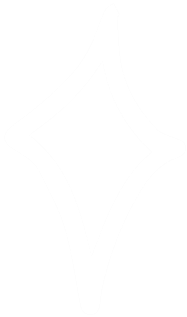 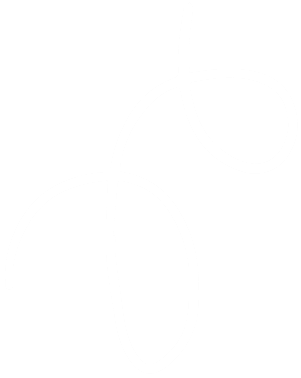 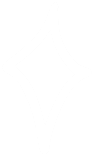 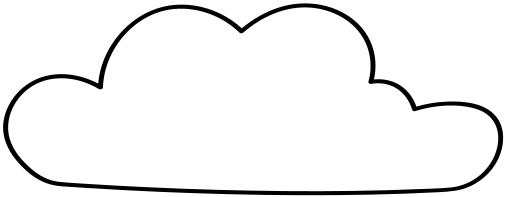 1. Nói về hoạt động của bạn nhỏ trong một bức tranh mà em thích
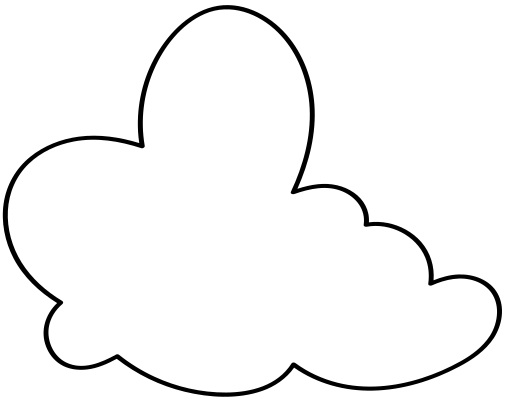 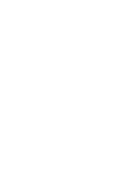 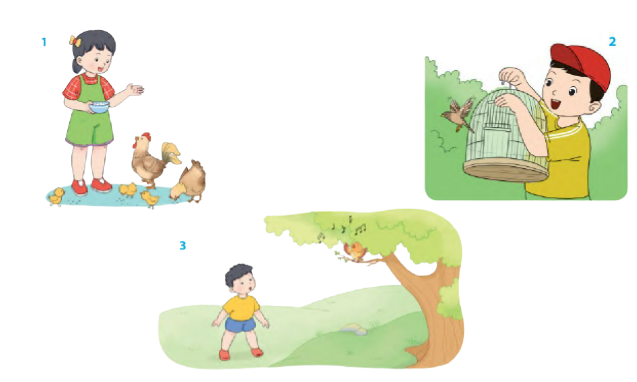 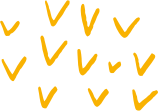 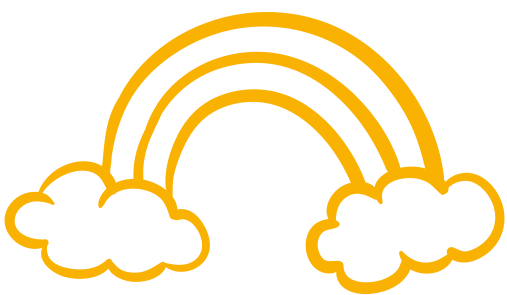 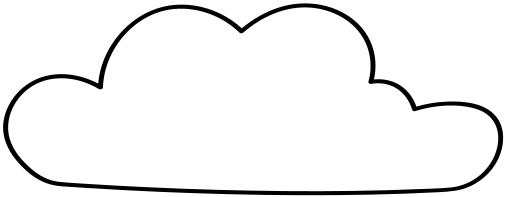 1. Nói về hoạt động của bạn nhỏ trong một bức tranh mà em thích
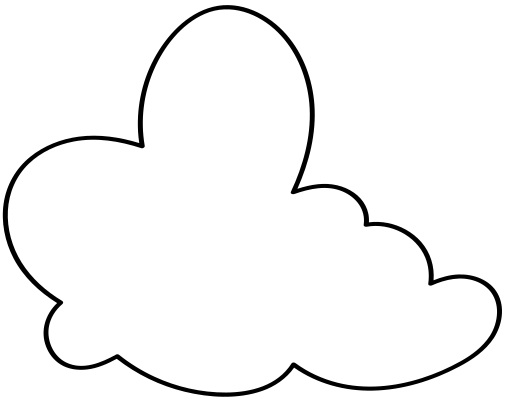 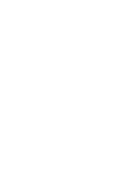 GỢI Ý:
Bạn nhỏ đang làm gì?
Vẻ mặt bạn thế nào?
Các con vật trông thế nào?
Đặt tên cho bức tranh.
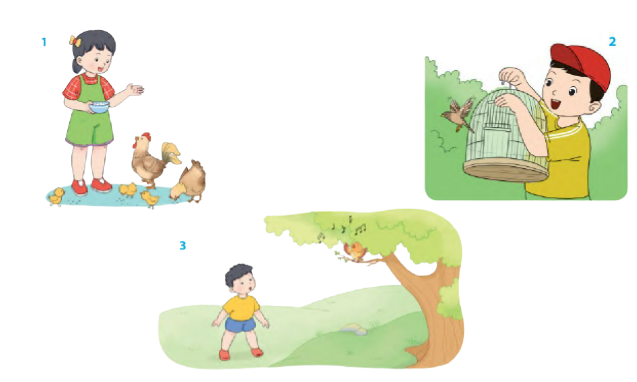 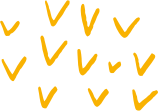 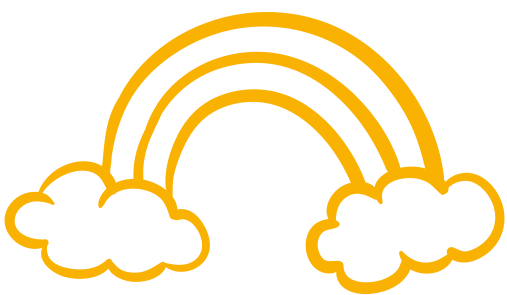 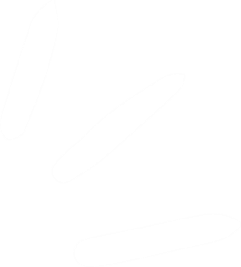 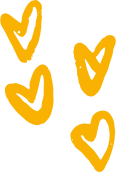 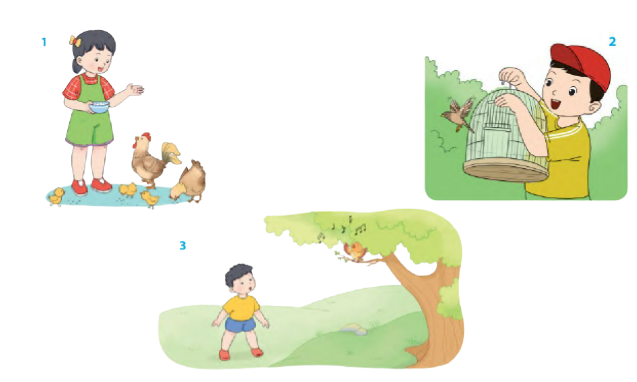 Tranh 1: Bạn gái cho gà ăn.
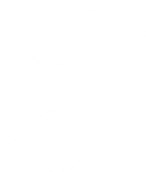 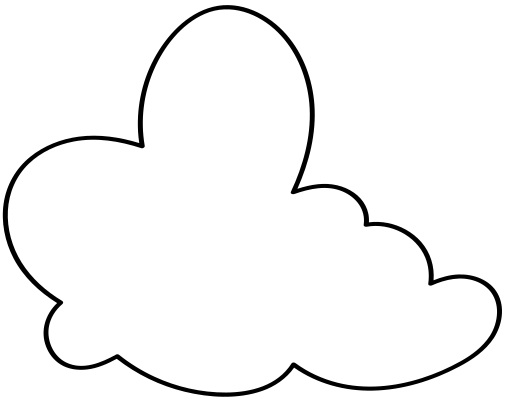 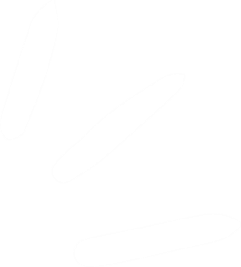 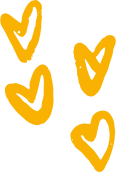 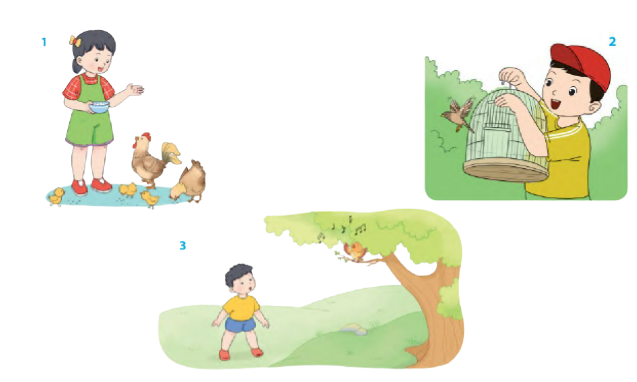 Tranh 2: Bạn trai mở lồng, thả cho chim bay đi.
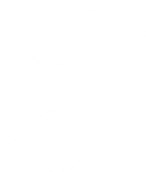 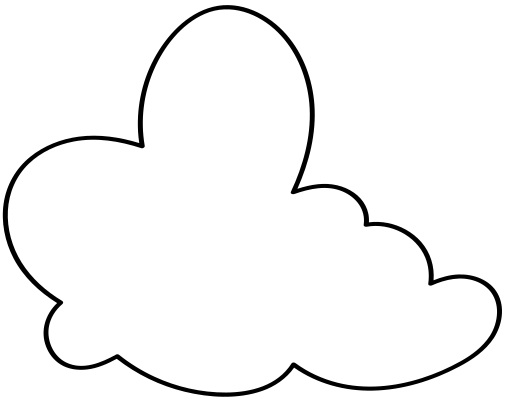 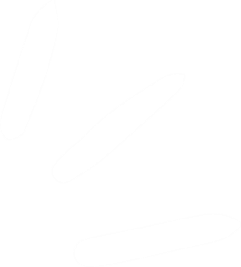 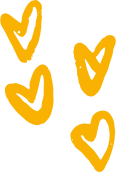 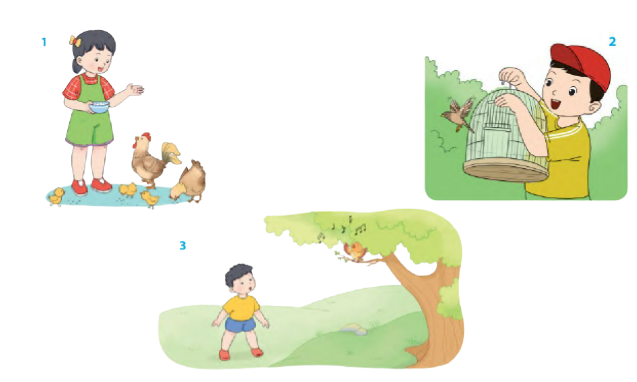 Tranh 3: Bạn trai lắng nghe tiếng chim hót.
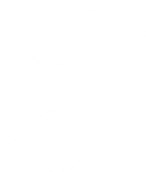 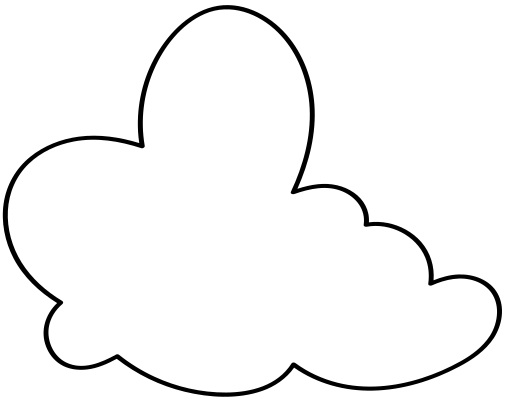 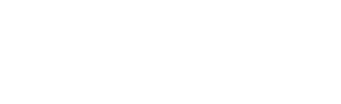 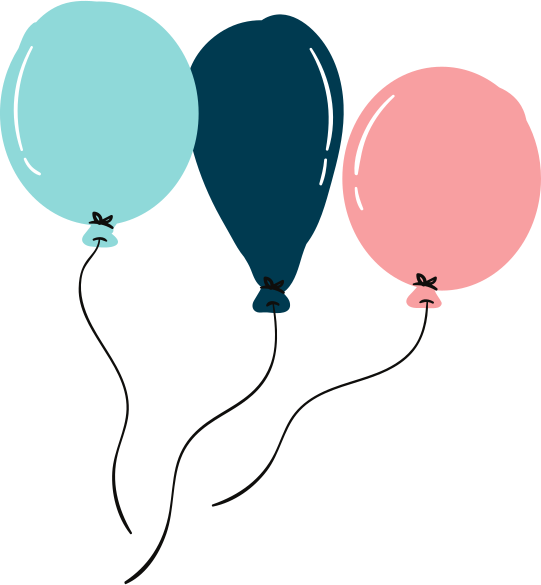 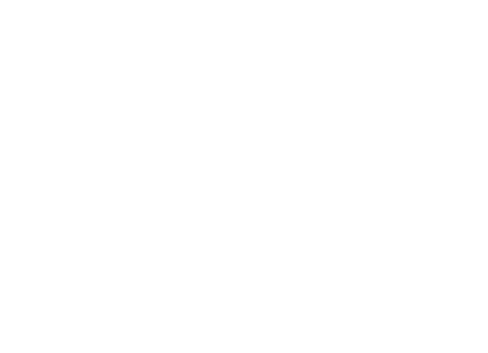 2. Dựa vào những điều vừa nói, hãy viết 4 - 5 câu về hoạt động của bạn nhỏ trong bức tranh em thích
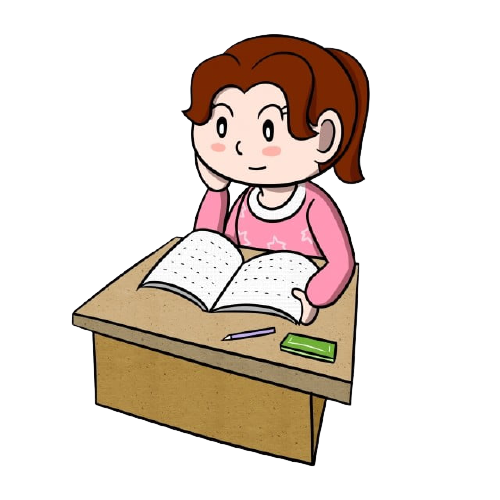 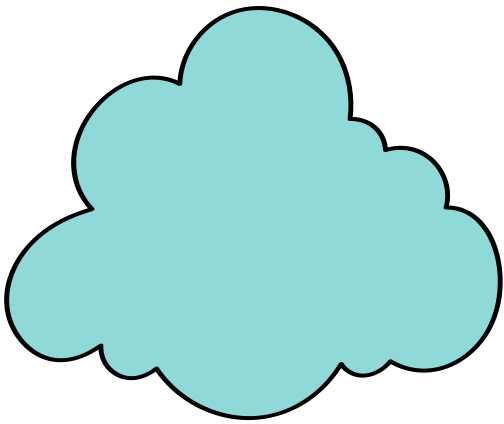 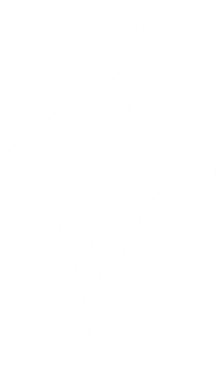 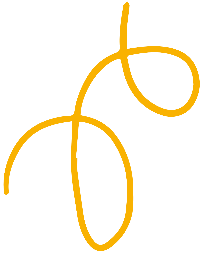 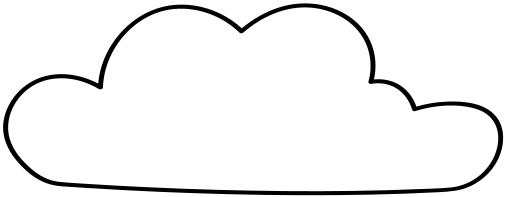 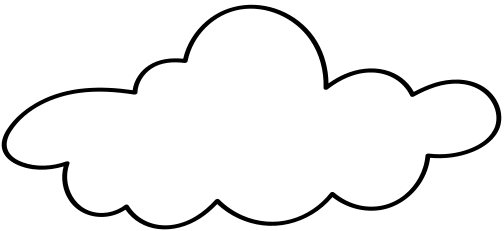 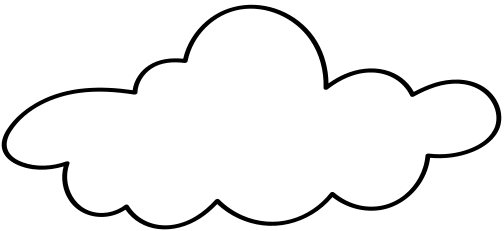 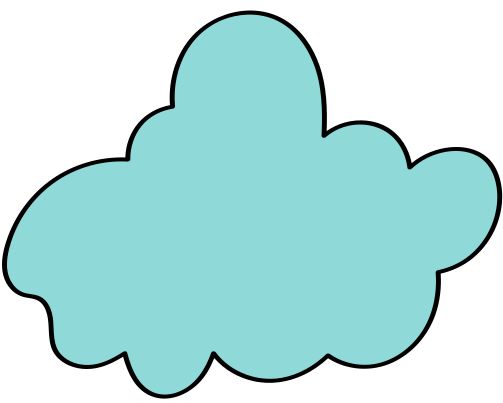 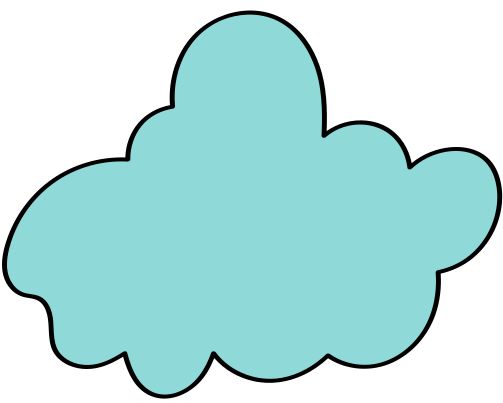 VÍ DỤ
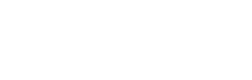 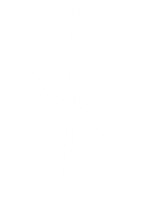 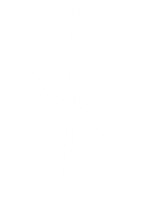 Tôi thích bức tranh bạn trai lắng nghe chim hót. Bạn đứng dưới gốc cây, nhìn lên con chim. Vẻ mặt bạn rất chăm chú. Còn con chim xinh đẹp đậu trên cành cây. Nó như đang ra sức hót cho bạn nhỏ nghe. Trông nó thật đáng yêu.
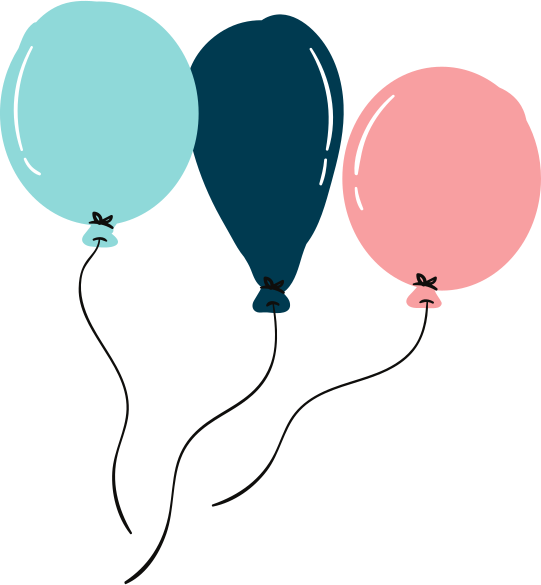 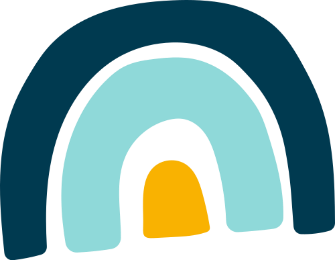 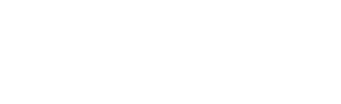 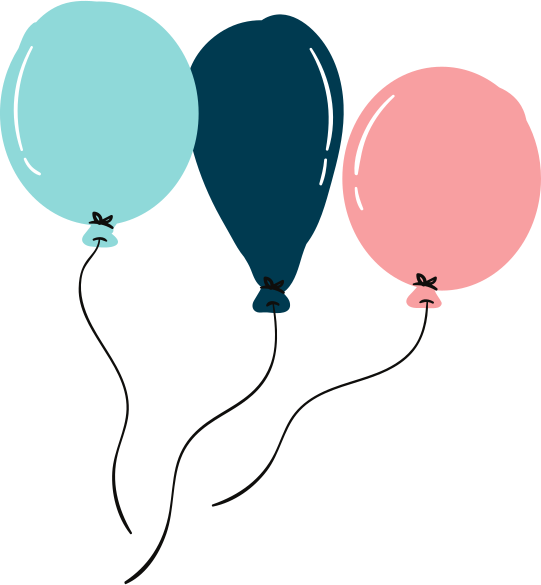 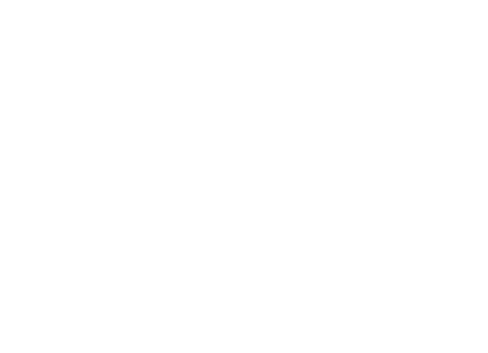 CHIA SẺ TRƯỚC LỚP
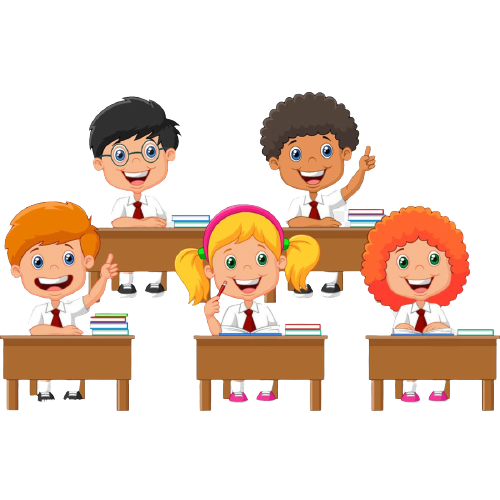 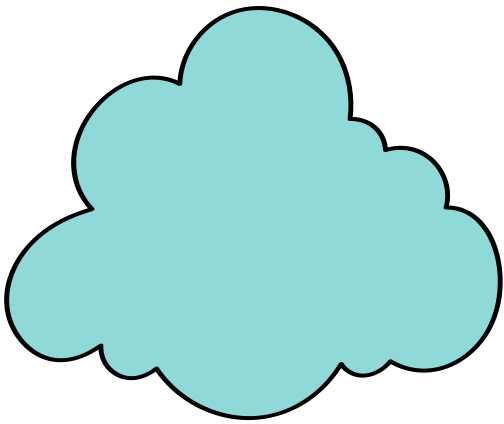 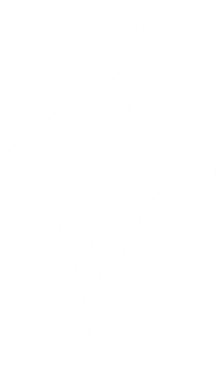 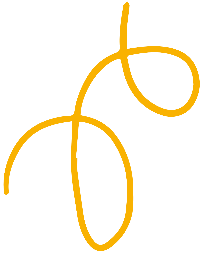 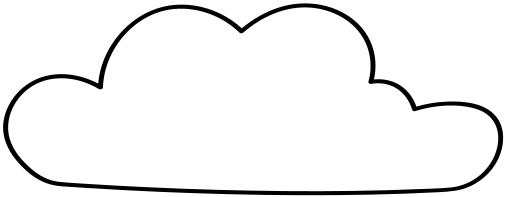 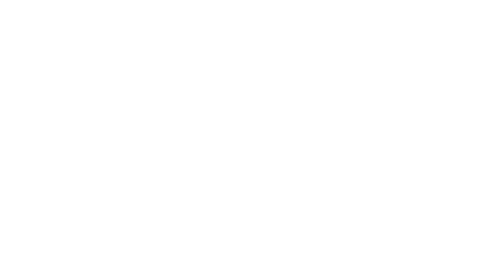 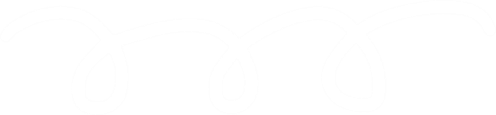 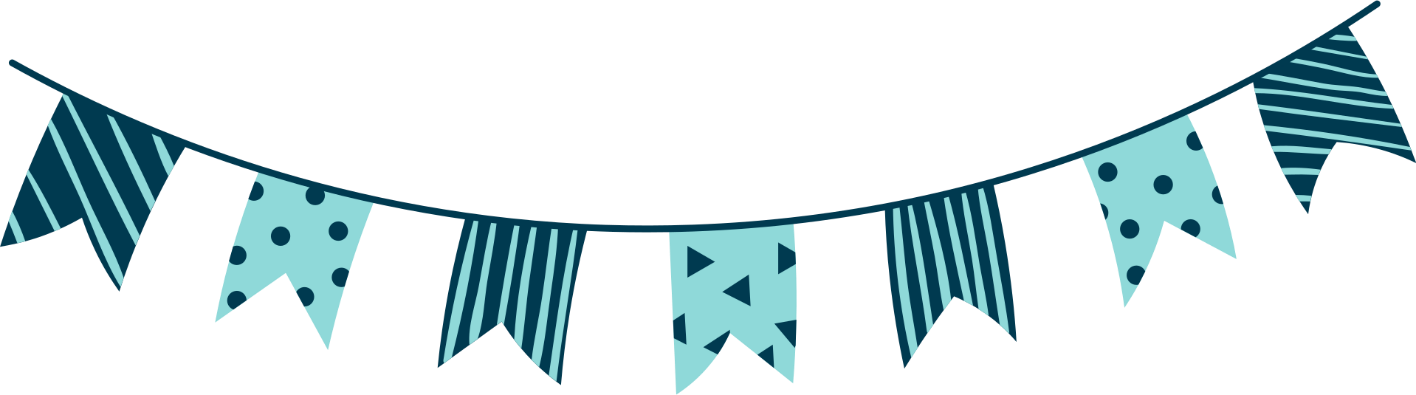 CỦNG CỐ, DẶN DÒ
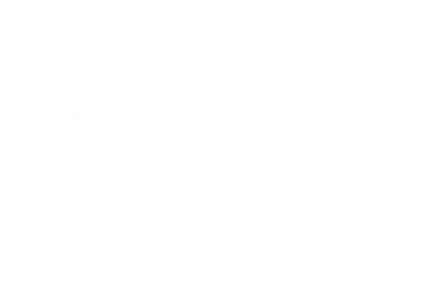 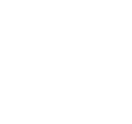 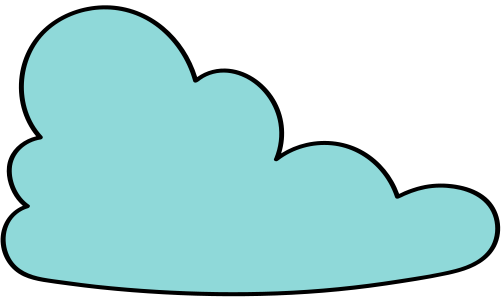 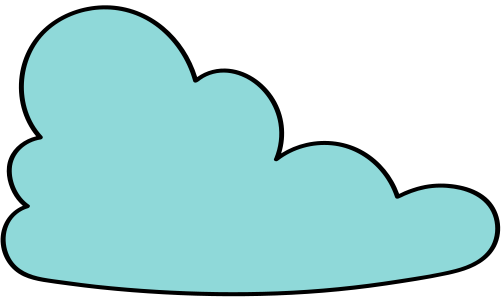 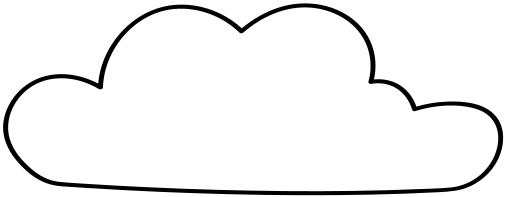 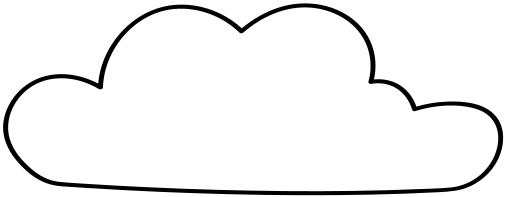 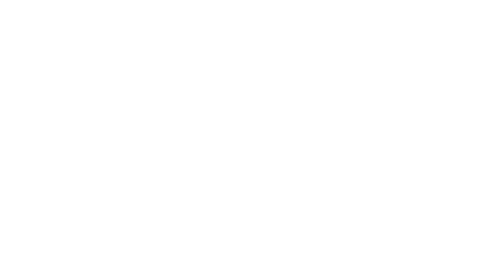 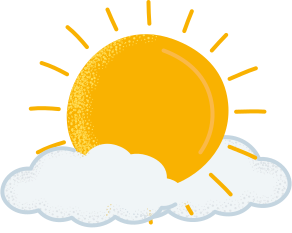 HẸN GẶP LẠI CÁC EM 
TRONG BÀI HỌC SAU!
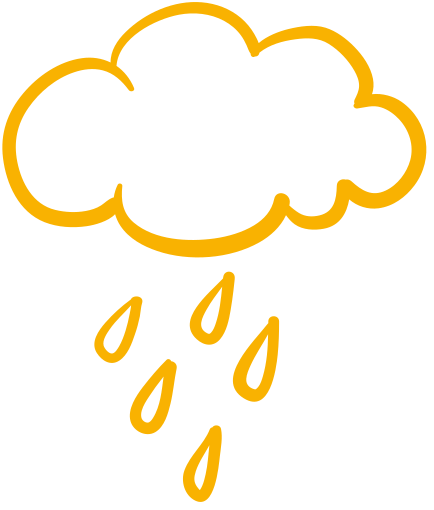 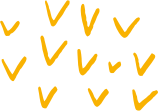